Path Planning
Mobile Robotics
Anthony J. Clark
Today
Path planning definition and example
Practical Considerations
Configuration space
Safety bounds
Map representations
Obstacle avoidance
Popular algorithms (A* and RRT)
Relationship with localization and mapping
2
Simple Path Planning
Given
(Optional) Map
Start position
Goal position
3
[Speaker Notes: Can be more complicated
Including just a set of obstacles (not a map)
Given a full configuration for start and goal
Must minimize a cost function]
Simple Path Planning
Given
(Optional) Map
Start position
Goal position

Problem
Find a safe, feasible, and continuous path from the start to the goal
4
[Speaker Notes: Can be more complicated
Including just a set of obstacles (not a map)
Given a full configuration for start and goal
Must minimize a cost function]
https://floorplancreator.net/plan/shared?id=4422109&code=jRjChM-nAobwz:Dc
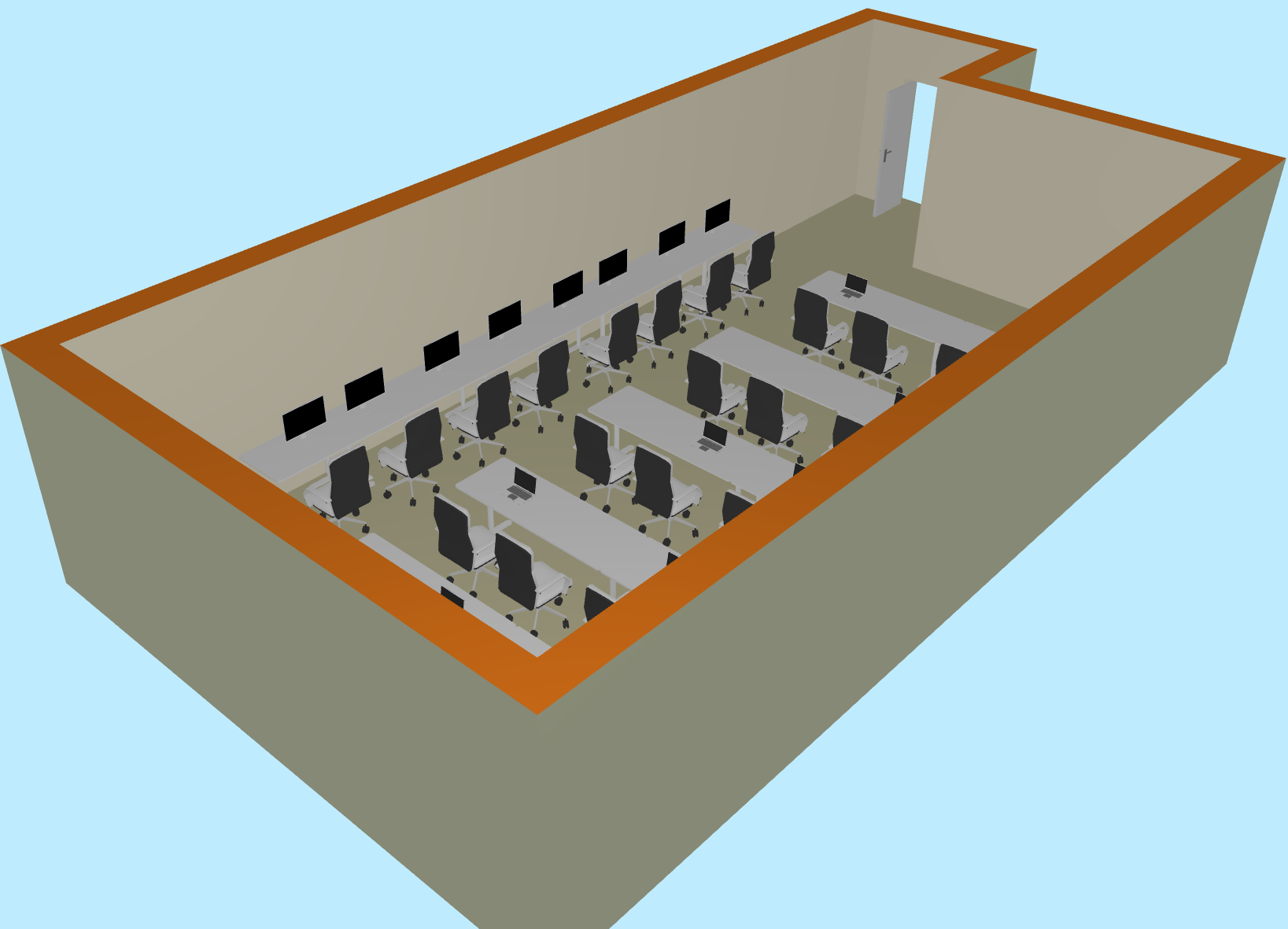 Path Planning
What level of abstraction is useful for our task?
5
Edmunds Room 105
6
[Speaker Notes: Differential drive robot makes this easy with the zero-degree turning radius]
Level of Detail
7
[Speaker Notes: Differential drive robot makes this easy with the zero-degree turning radius]
How do we plan a path?
8
Practical Considerations
Do we need a full path to get to our goal?
Configuration space
Safety Bounds
Map representation
9
“No-Path” Path Planning
“Bug” algorithms
10
[Speaker Notes: Bug0
Move toward goal
Always turn left (or always right)]
Bug Algorithms
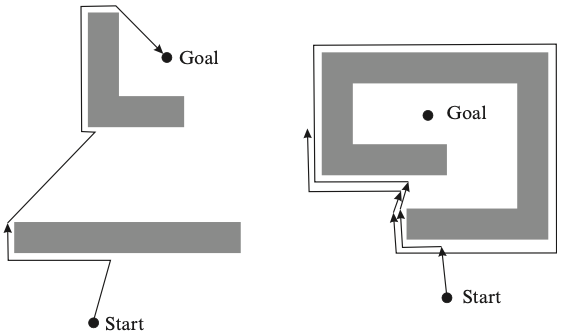 Move toward the goal until an obstacle is detected or the goal is reached.
Follow obstacle contours (always in the same direction) until motion in a straight line toward the goal is again possible.
Companion Materials Klancar, Zdesar, Blazic, Skrjanc: Wheeled Mobile Robotics
11
“No-Path” Path Planning
Move toward the goal until an obstacle is detected or the goal is reached.

Follow obstacle contours (always in the same direction) until motion in a straight line toward the goal is again possible.
“Bug” algorithms
12
[Speaker Notes: Bug0
Move toward goal
Always turn left (or always right)]
Bug Algorithms
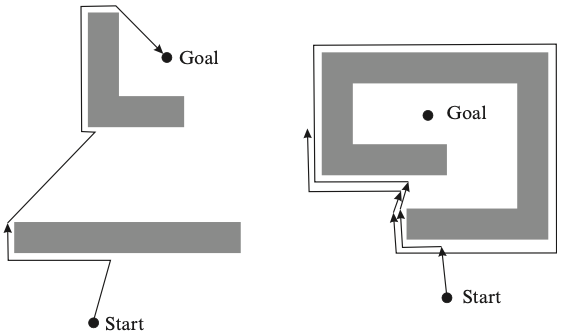 Move toward the goal until an obstacle is detected or the goal is reached.
Follow obstacle contours (always in the same direction) until motion in a straight line toward the goal is again possible.
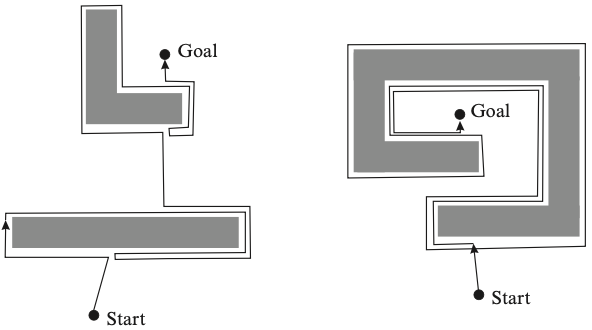 Move toward the goal until an obstacle is detected or the goal is reached.
Follow obstacle contours to find the to find the closest point and then resume moving toward the goal.
Companion Materials Klancar, Zdesar, Blazic, Skrjanc: Wheeled Mobile Robotics
13
Bug Algorithms
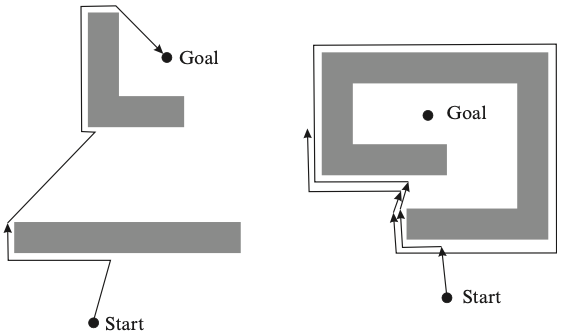 Move toward the goal until an obstacle is detected or the goal is reached.
Follow obstacle contours (always in the same direction) until motion in a straight line toward the goal is again possible.
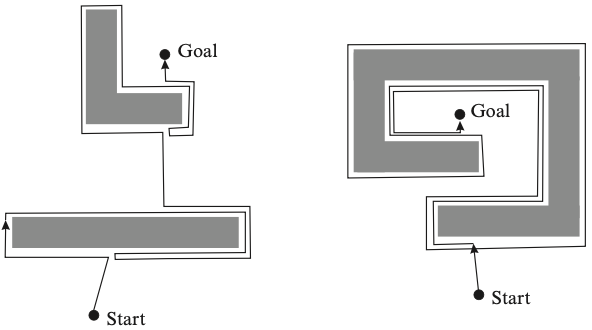 Move toward the goal until an obstacle is detected or the goal is reached.
Follow obstacle contours to find the to find the closest point and then resume moving toward the goal.
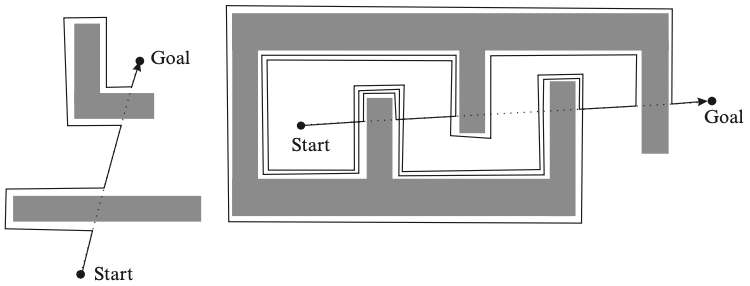 Move toward the goal until an obstacle is detected or the goal is reached.
Follow obstacle contour (always in the same direction) until the main line is reached.
Companion Materials Klancar, Zdesar, Blazic, Skrjanc: Wheeled Mobile Robotics
14
Practical Considerations
Do we need a complete plan?
Configuration space
Safety Bounds
Map representation
15
Configuration Space
Differential drive robot makes this easy with the zero-degree turning radius
16
Configuration Space
Imagine the configuration space for an Ackermann-Style vehicle.
17
[Speaker Notes: Differential drive robot makes this easy with the zero-degree turning radius]
Practical Considerations
Do we need a complete plan?
Configuration space
Safety Bounds
Map representation
18
Safety Bounds
19
[Speaker Notes: Differential drive robot makes this easy with the zero-degree turning radius]
Safety Bounds
20
[Speaker Notes: Differential drive robot makes this easy with the zero-degree turning radius]
Safety Bounds
21
[Speaker Notes: Differential drive robot makes this easy with the zero-degree turning radius]
Safety Bounds
22
[Speaker Notes: Differential drive robot makes this easy with the zero-degree turning radius]
Safety Bounds
23
[Speaker Notes: Differential drive robot makes this easy with the zero-degree turning radius]
Safety Bounds
24
[Speaker Notes: Differential drive robot makes this easy with the zero-degree turning radius]
Safety Bounds
25
[Speaker Notes: Differential drive robot makes this easy with the zero-degree turning radius]
Safety Bounds
We need to “inflate” the obstacles

We could create an offset edge for each edge

We could inflate the region around the obstacle by a fixed amount

We could take into account the shape of the robot

Obstacles inflation demo
26
Practical Considerations
Do we need a complete plan?
Configuration space
Safety Bounds
Map representation
27
Map Representations
28
Map Representation: Approximate Decomposition to Cells
29
Map Representation: Approximate Decomposition to Cells
30
Map Representation: Approximate Decomposition to Cells
Find a path from the start to the goal
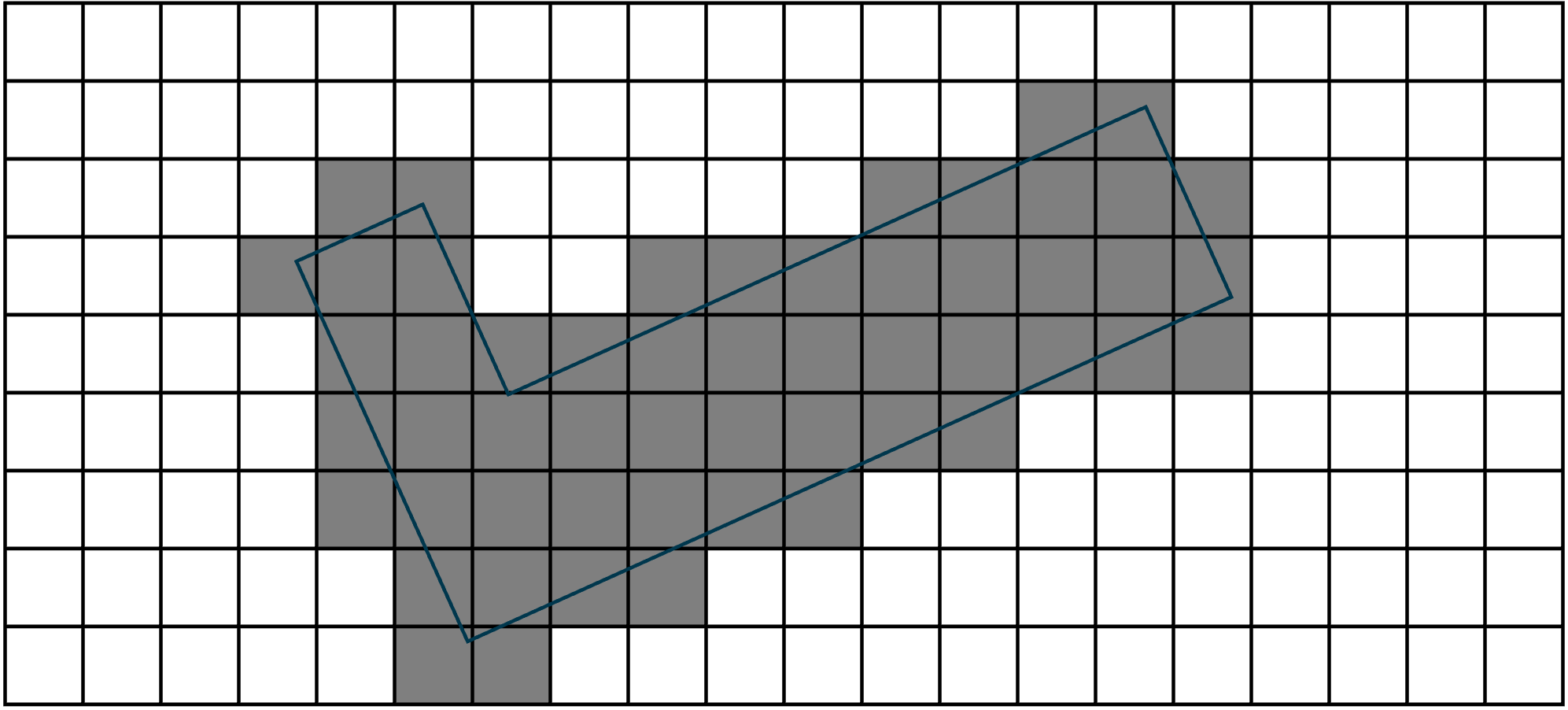 31
Map Representation: Approximate Decomposition to Cells
Fixed Cell Size
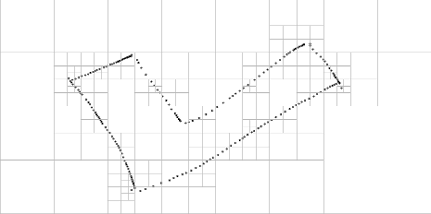 Variable Cell Size
32
https://www.autoradstudio.com/simulator/quad-tree-sim.html
Map Representation: Approximate Decomposition to Cells
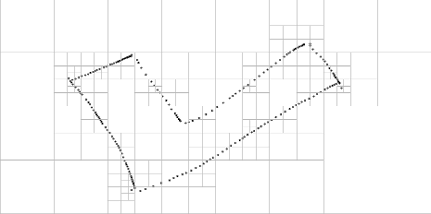 33
Map Representation: Approximate Decomposition to Cells
What does the decomposition look like for Edmunds 105?
34
Map Representation: Approximate Decomposition to Cells
35
Map Representation: Approximate Decomposition to Cells
36
Other Map Representation Algorithms
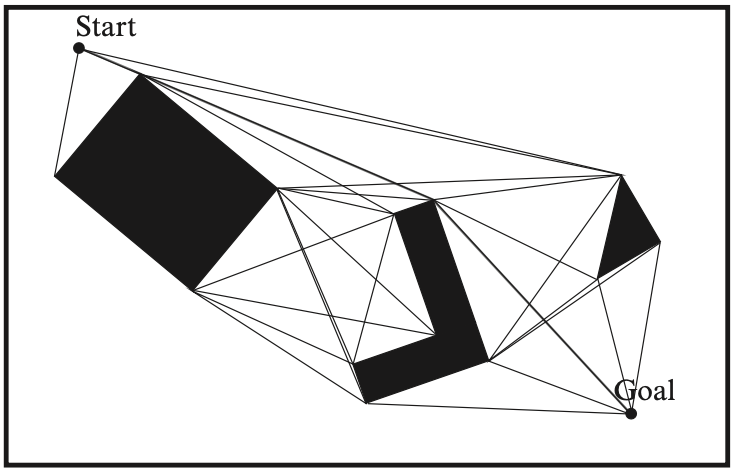 Visibility Graph
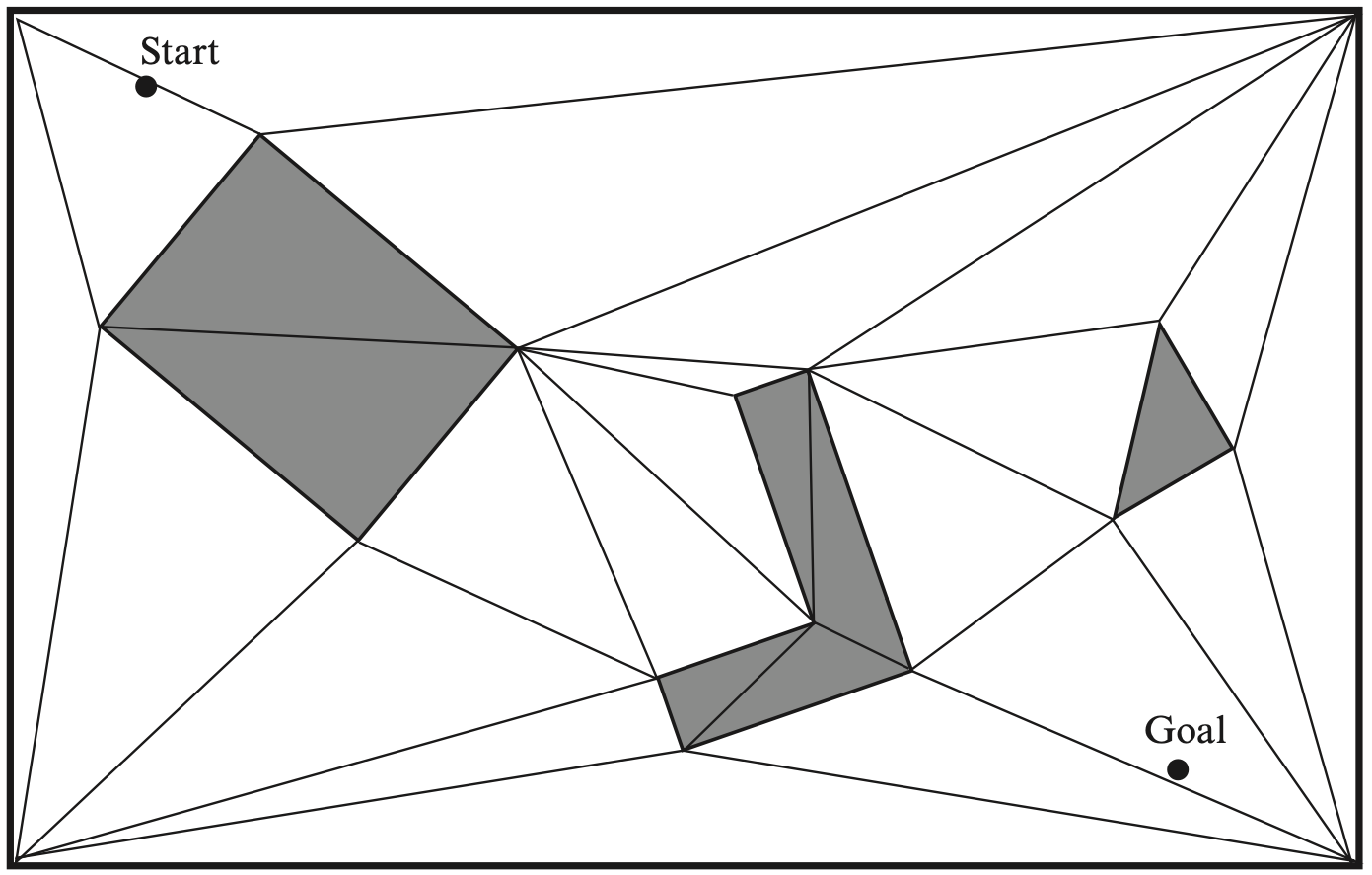 Delaunay
Triangulation
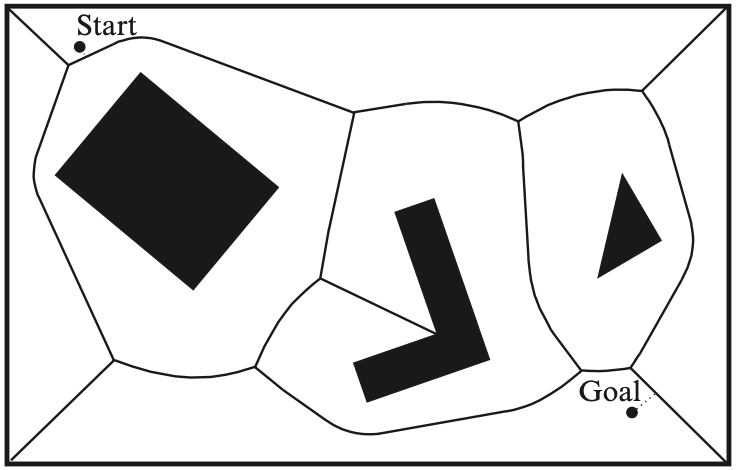 Voronoi Graph
Potential Fields
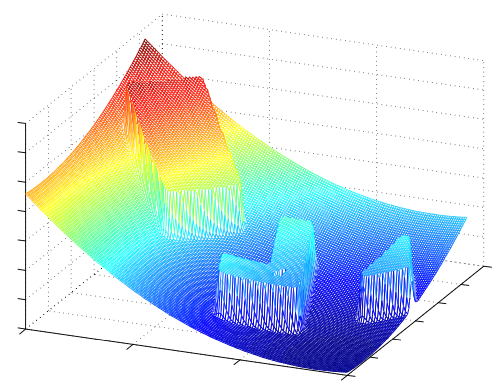 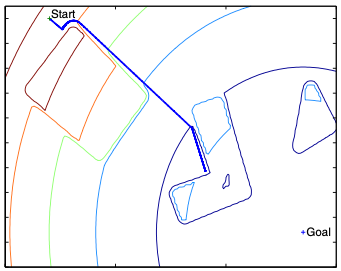 Companion Materials Klancar, Zdesar, Blazic, Skrjanc: Wheeled Mobile Robotics
37
Popular Algorithms
Graph-Based Methods (require a representation of the configuration space)
Simple graph search with DFS or BFS
Dijkstra’s Algorithm
A* (A-Star) Algorithm

Sampling-Based Methods (does not require calculation of the full space)
Rapidly-Exploring Random Trees (RRT)
Probabilistic Roadmap (PRM)
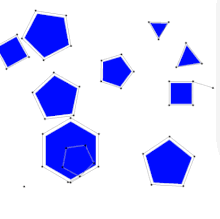 https://en.wikipedia.org/wiki/Probabilistic_roadmap
38
Breadth-First Search (BFS)
1	procedure BFS(G, start, goal)
 2		let Q be a queue
 3		label start as explored
 4		Q.enqueue(start)
 5		while Q is not empty
 6			v := Q.dequeue()
 7			if v is the goal
 8				return v
 9			for all edges from v to w
10				if w is not labeled as explored
11					label w as explored
12					w.parent := v
13					Q.enqueue(w)
39
A* (A Star) Algorithm
https://en.wikipedia.org/wiki/A*_search_algorithm
Consider both
The cost to get to the next node AND
The cost to get from the next node to the goal
40
A* Pathfinding Algorithm Visualization on a Real Map
41
Comparison
BFS
A*
https://qiao.github.io/PathFinding.js/visual/
42
Comparison
BFS
A*
https://algo-vz.netlify.app/#
43
Rapidly-Exploring Random Trees (RRT)
1 procedure RRT(start, goal, |V|, d)
 2     let G be a graph
 3     add start to G
 4     for k = 1 to |V|
 5         rand = random feasible configuration
 6         near = nearest(G, rand)
 7         new = near + d * rand
 8         G.add_vertex(new)
 9         G.add_edge(near, new) 
10
11     return BFS(G, start, goal)
44
Rapidly-Exploring Random Trees (RRT)
https://vinayak-d.github.io/MotionPlanningVisualizer/customgrid
45
Relationship With Localization and Mapping
What if we don’t have a map?

We can build one as we drive around.

We can then use it to efficiently return to previous locations.
46
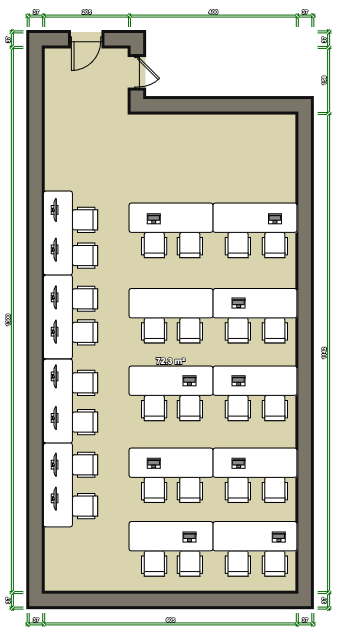 Localization and Mapping
47
[Speaker Notes: Differential drive robot makes this easy with the zero-degree turning radius]
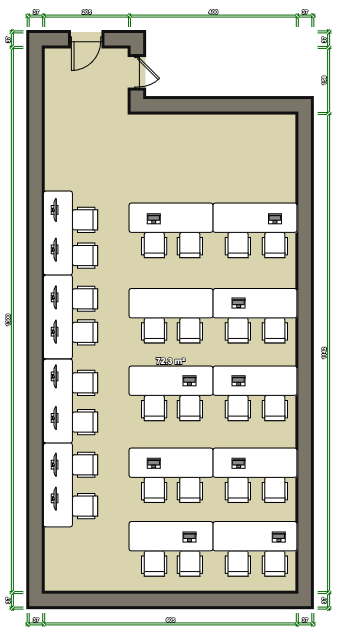 Localization and Mapping
48
[Speaker Notes: Differential drive robot makes this easy with the zero-degree turning radius]
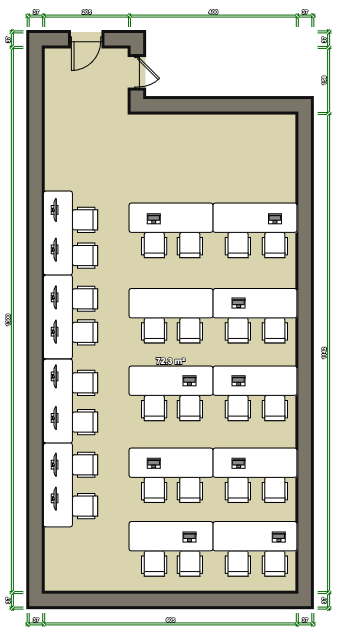 Localization and Mapping
49
[Speaker Notes: Differential drive robot makes this easy with the zero-degree turning radius]